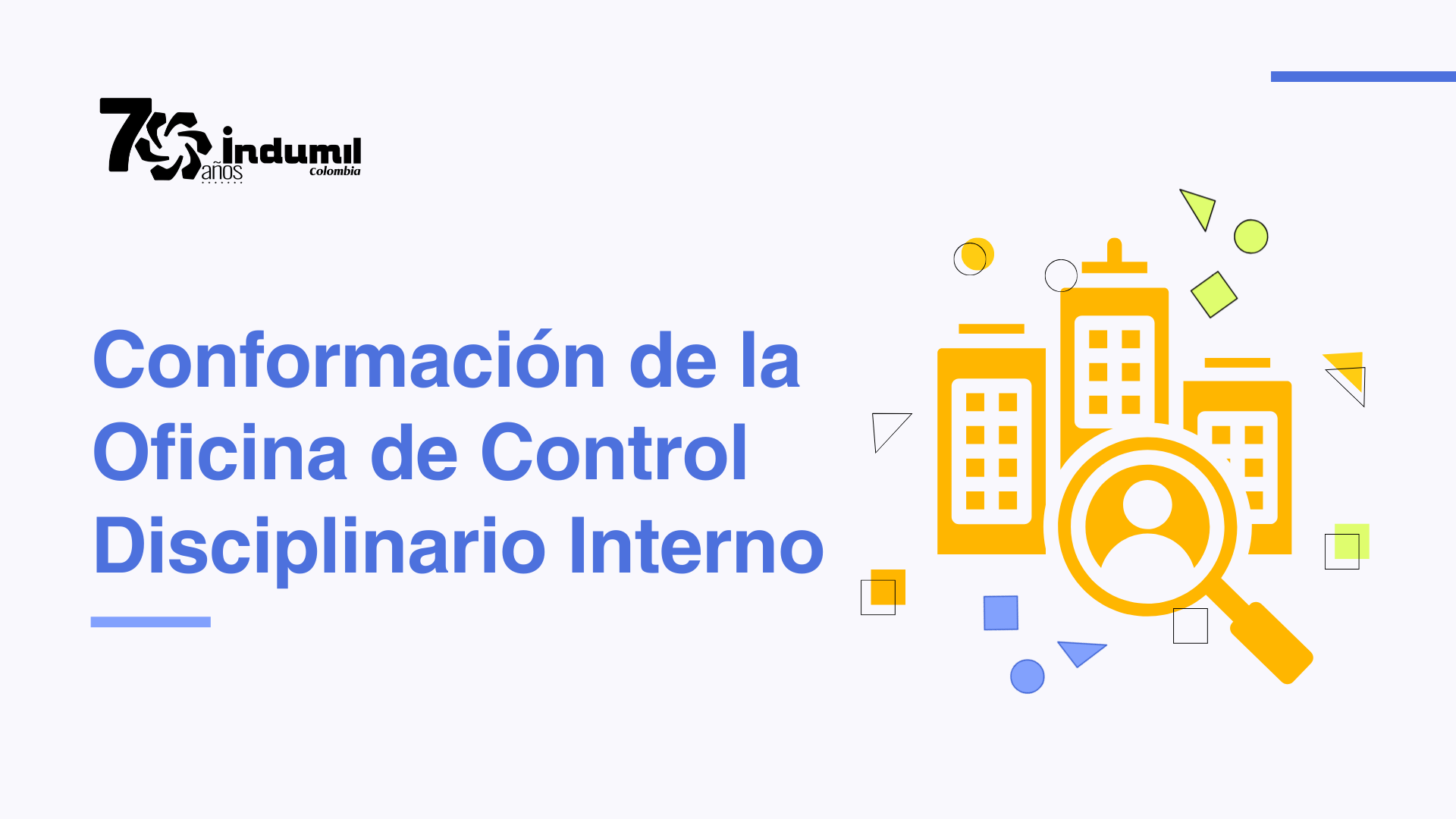 Tips y solicitudes de la Oficina de Control Disciplinario Interno.
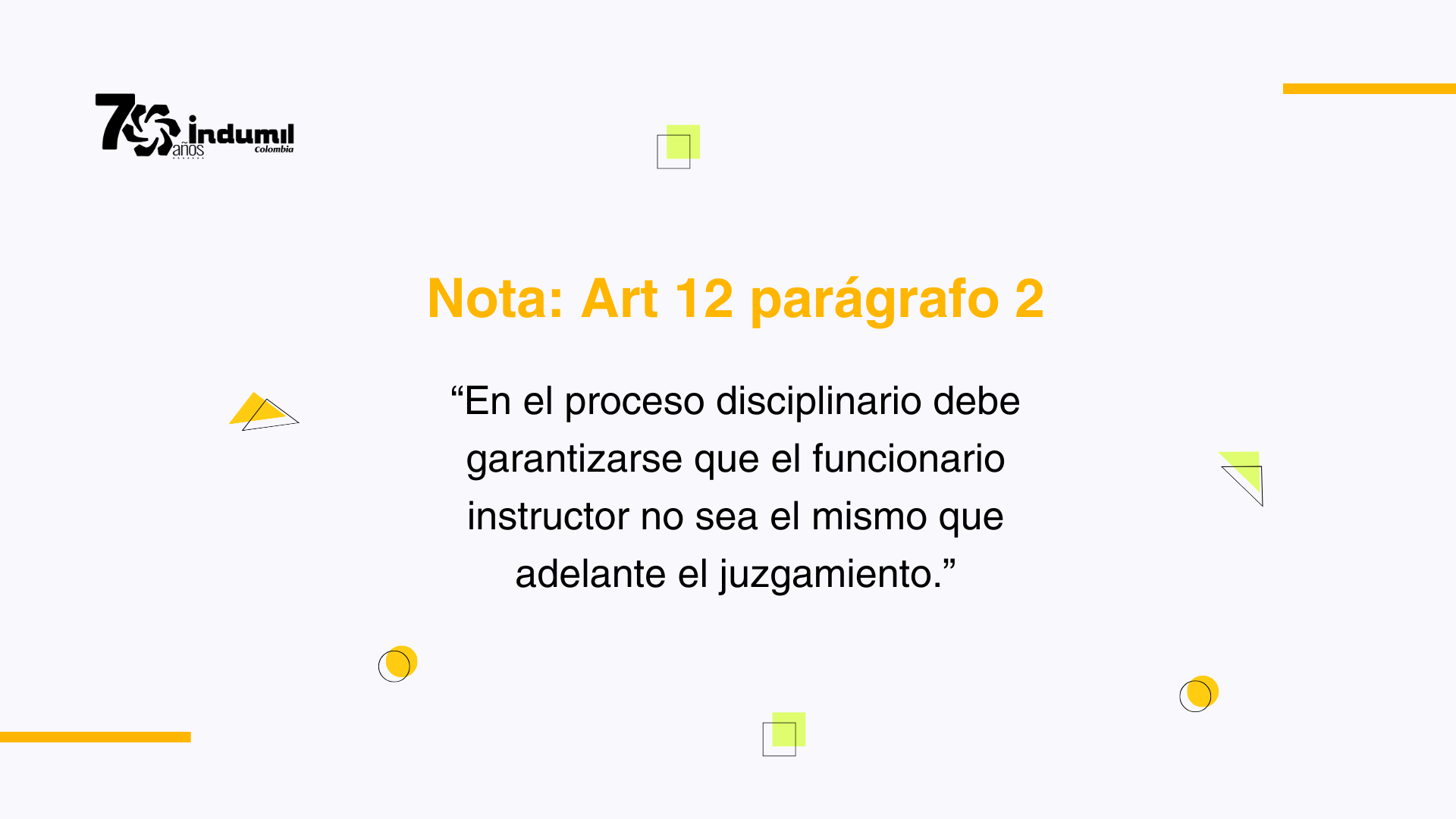 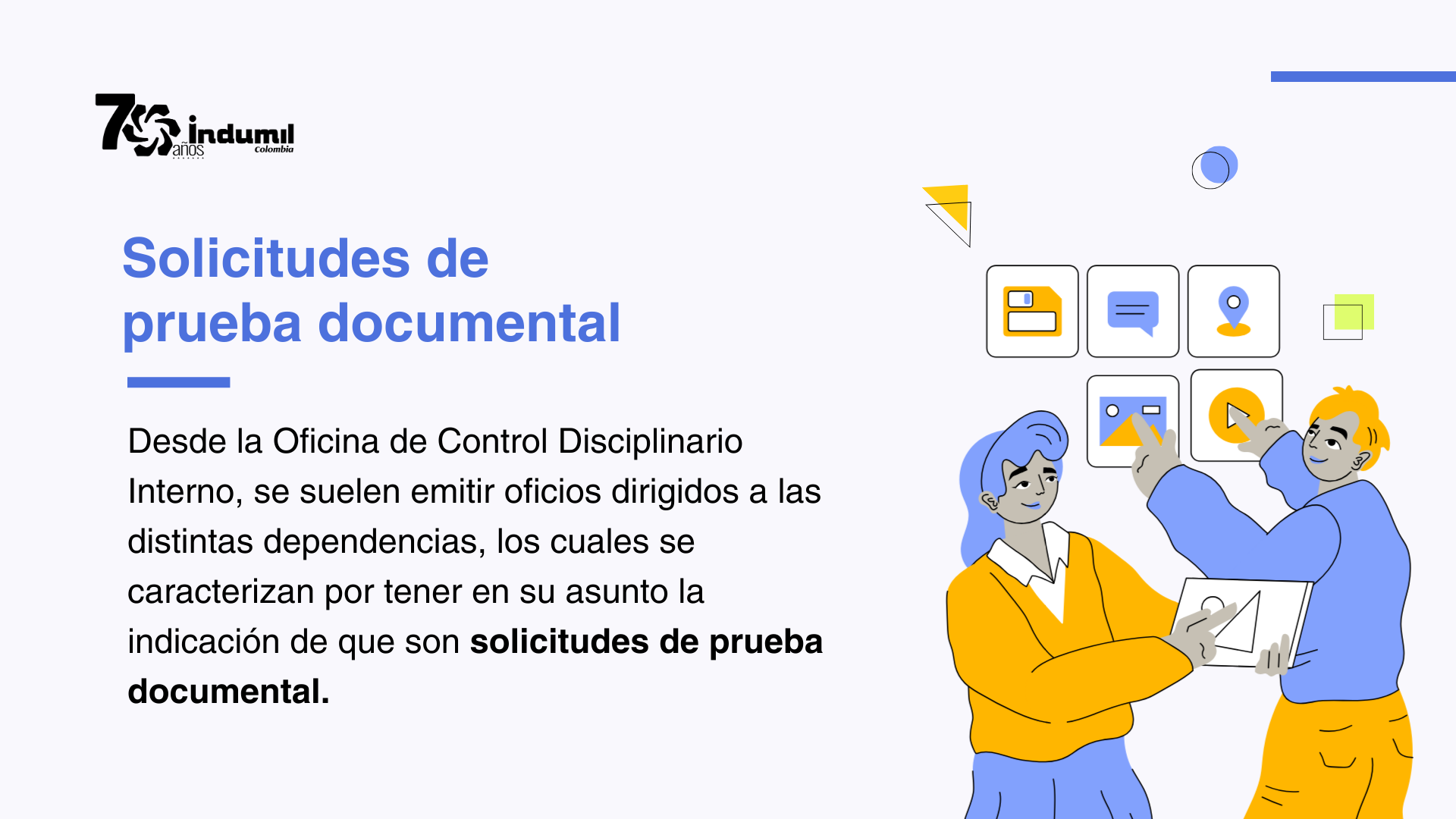 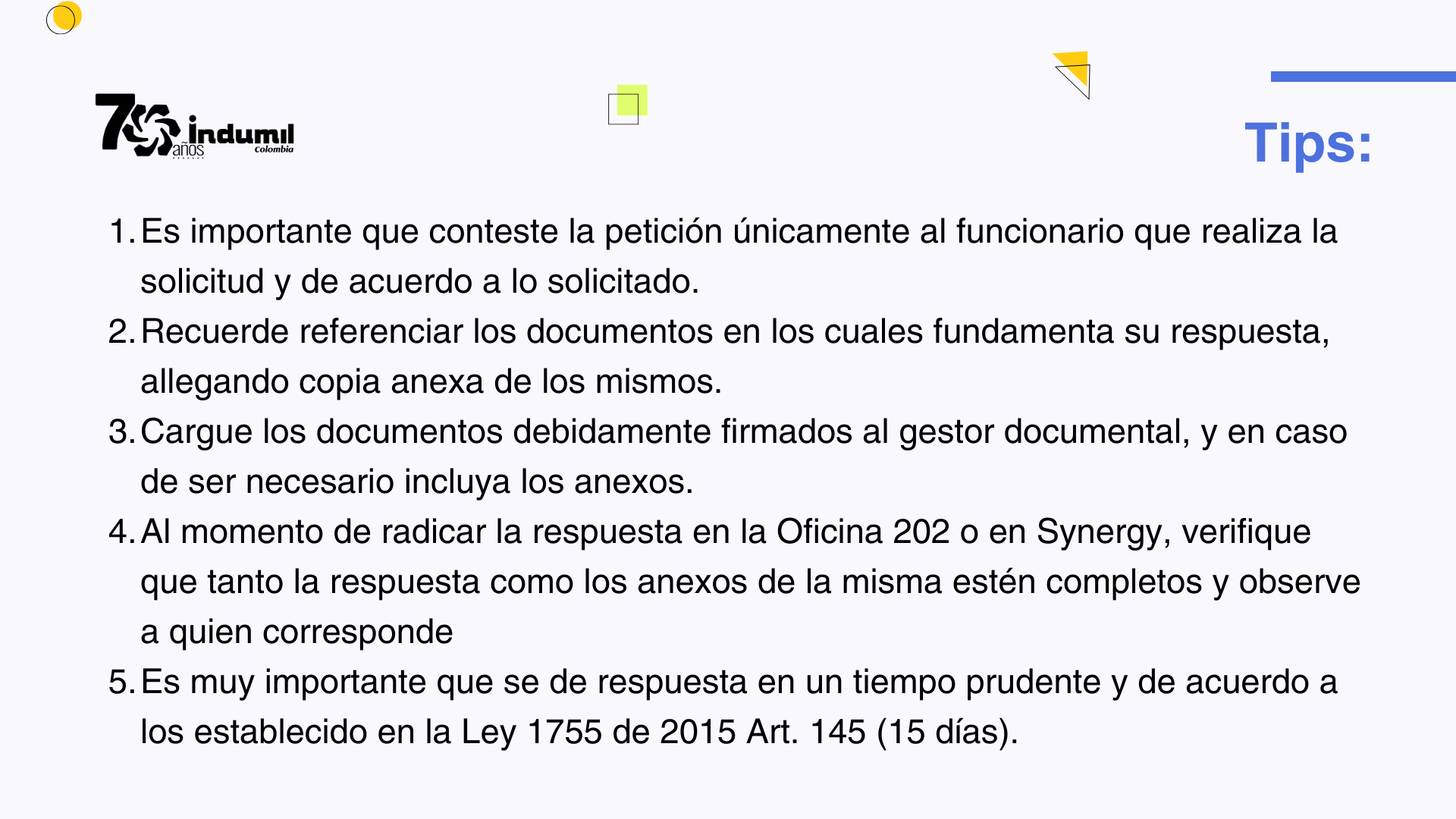